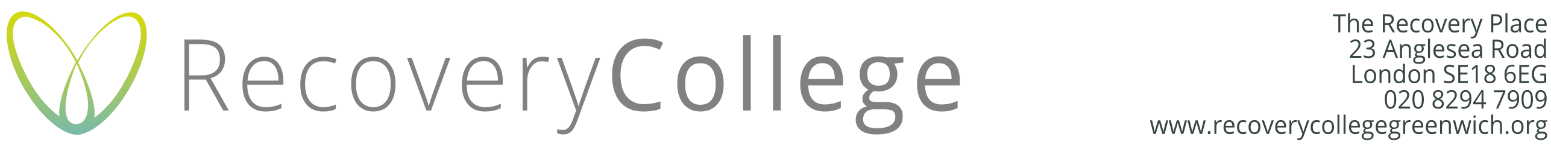 Identity
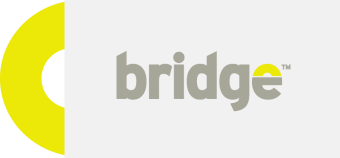 CHIME
The CHIME framework for personal recovery
Leamy et al. 2011
“Today you are You, that is truer than true.  There is no one alive who is Youer than You.”

~ DR. SEUSS
“Knowing yourself is the beginning of all wisdom.”

~ ARISTOTLE
“Be yourself; everyone else is already taken.”

~ OSCAR WILDE
“Find out who you are and do it on purpose.”

~ DOLLY PARTON
“First of all, it’s a hell of a responsibility to be yourself.  It’s much easier to be somebody else or nobody at all”

~ SYLVIA PLATH
“Who looks outside, dreams.  Who looks inside, awakes.”

~ CARL JUNG
“Insist on yourself.  Never imitate.”

~ RALPH WALDO EMERSON
Pick your favourite quote.  What does it mean to you?
Identity - defined
Identity is about our sense of self and who we are.  This shapes our worldview and perceptions of reality, but it is about the groups we belong to and the people we do/don’t identify with.  Identity is not fixed but fluid.
“Human beings are works in progress that mistakenly think they’re finished.”
“The end of history illusion” - at any point along our personal journey, we tend to believe that who we are at that moment is the final destination of our becoming.  Which, of course, is not only wrong but a source of much of our unhappiness.
[Speaker Notes: “The end of history illusion” - at any point along our personal journey, we tend to believe that who we are at that moment is the final destination of our becoming.  Which, of course, is not only wrong but a source of much of our unhappiness.]
Identity - redefined
We get to reinvent ourselves over and over and over as we roll through life.
We get to shake off identities and stroll into new ones.
We get to decide who we are and who we are not.
Identity
Consider the following questions:

Do you feel like you have a strong sense of identity?

What do you feel makes you who you are? 

What are some of the barriers to having a strong sense of identity?
[Speaker Notes: What roles do you play in life?]
Activity: Ten Words
If you had to describe yourself in ten words, what would they be?
 
1)
2)
3)
4)
5)
6)
7)
8)
9)
10)

Once you have a clear and honest idea of at least some of the things that you believe about yourself, ask yourself which of them propel you forward?  Which hold you back?  Did you always believe them about yourself?  Have they changed over time?  Where did these beliefs come from?
 
The key here is to start thinking about how you see yourself and how this impacts your life.  Some of your ideas about yourself are going to be helpful, others not so much.  Because if you don’t want to define yourself in this way, you don’t have to, it’s up to you!
Activity: Sentence completion
Complete the following sentences.  Fill in the blanks with qualities that describe how you tend to think, feel and act.
 
I am too __________________________________________________
 
___________________________________________________________

I shouldn’t be so _________________________________________

___________________________________________________________
 
I should be more _________________________________________

___________________________________________________________
Illness Centred vs Person Centred
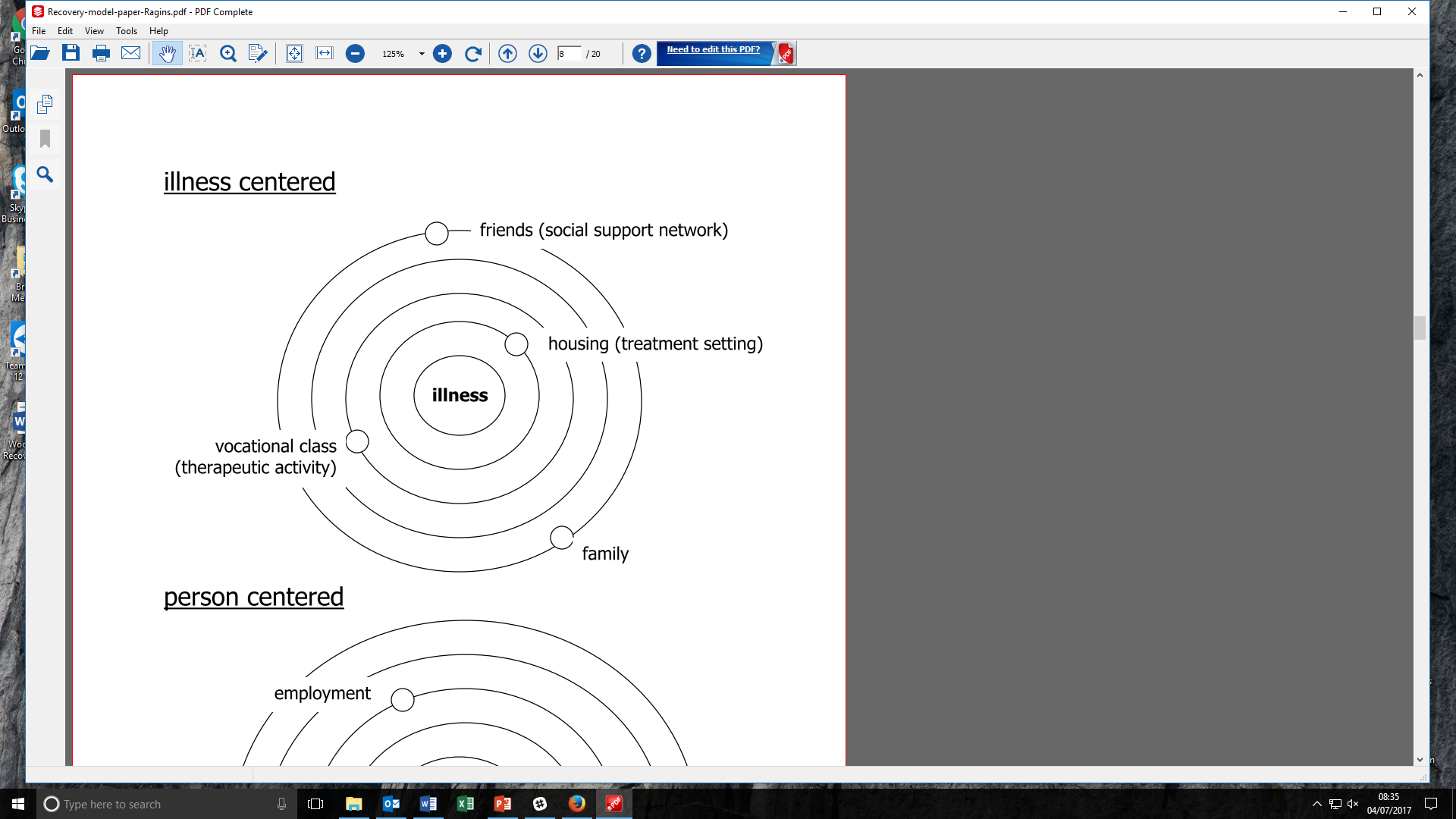 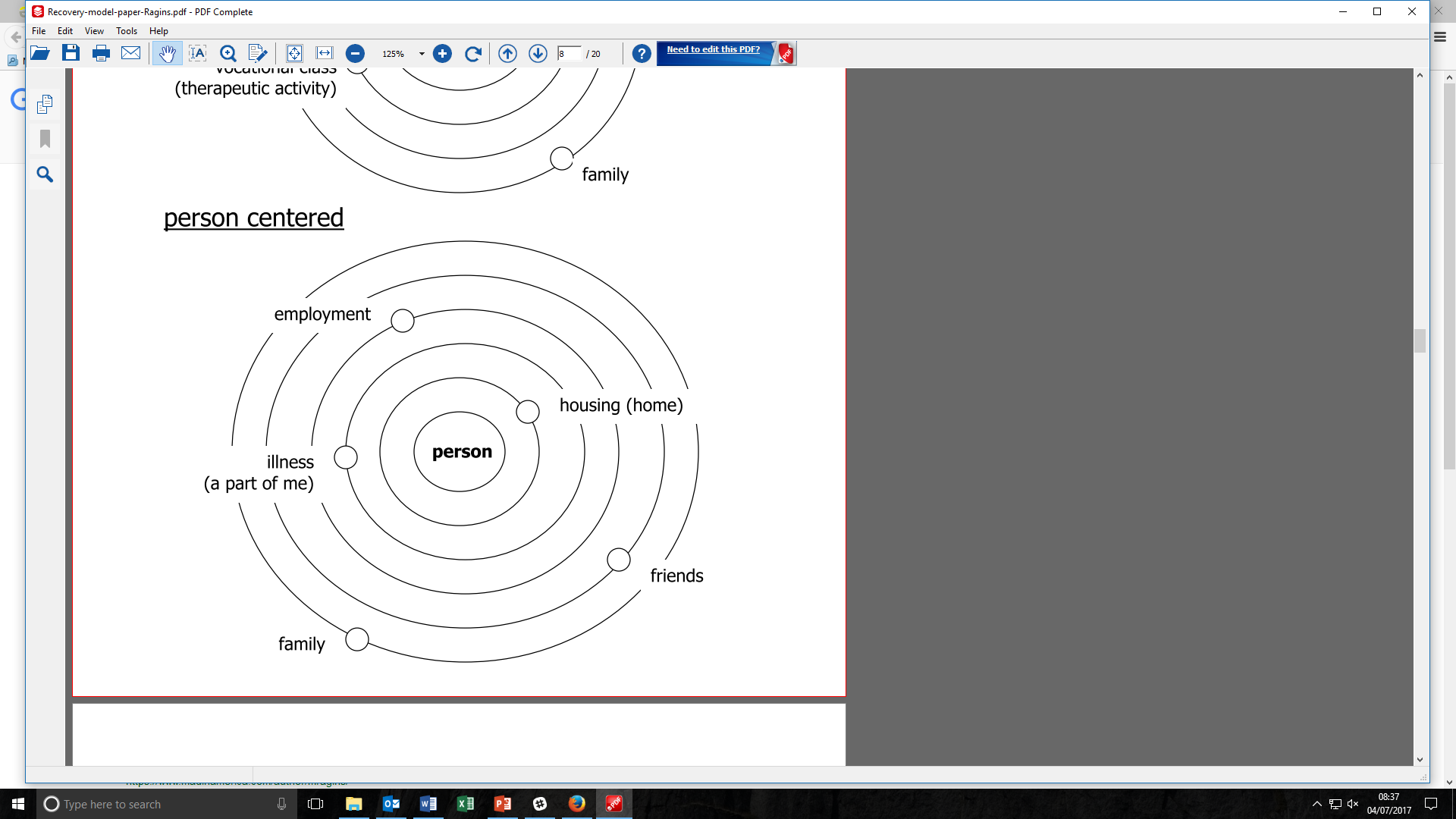 Recovery is about discovering – or re-discovering – a sense of personal identity, separate from illness or disability.
[Speaker Notes: Illness centred perspective pervades everything we do.  When we are unwell, it is difficult to feel positive about the future and it is easy to lose sight of our skills and strengths.

When someone first gets a serious illness it can feel like it swallows them up.  It’s hard to hold on to their remaining strengths and keep hope alive.]
Identity in a recovery context
Our mental illness might part of us, but it is not the whole of us.  
 
An illness centred perspective can pervade everything we do.  When we are unwell, it is difficult to feel positive about the future and it is easy to lose sight of our personal qualities and strengths.
 
When someone first gets ill, it can feel like it swallows them up.  It can be hard to hold on to their sense of self and keep hope alive.
 
Hence, it is important to recognise all the roles we play and recognise our value.
 
People’s identity is rooted in the roles they play, in what they associate themselves with.
Identity
What roles do you play in life?  Most people say that they need to be seen as more than just one thing.   Many people say that developing or rediscovering an identity beyond that of being ‘a patient’ is the most important part of recovery.
illness
illness
person
[Speaker Notes: What roles do you play in life?  Most people say that they need to be seen as more than just one thing.

Many people say that developing or rediscovering an identity beyond that of being ‘a patient’ is the most important part of recovery.

The direction of the spot light directs what you see.]
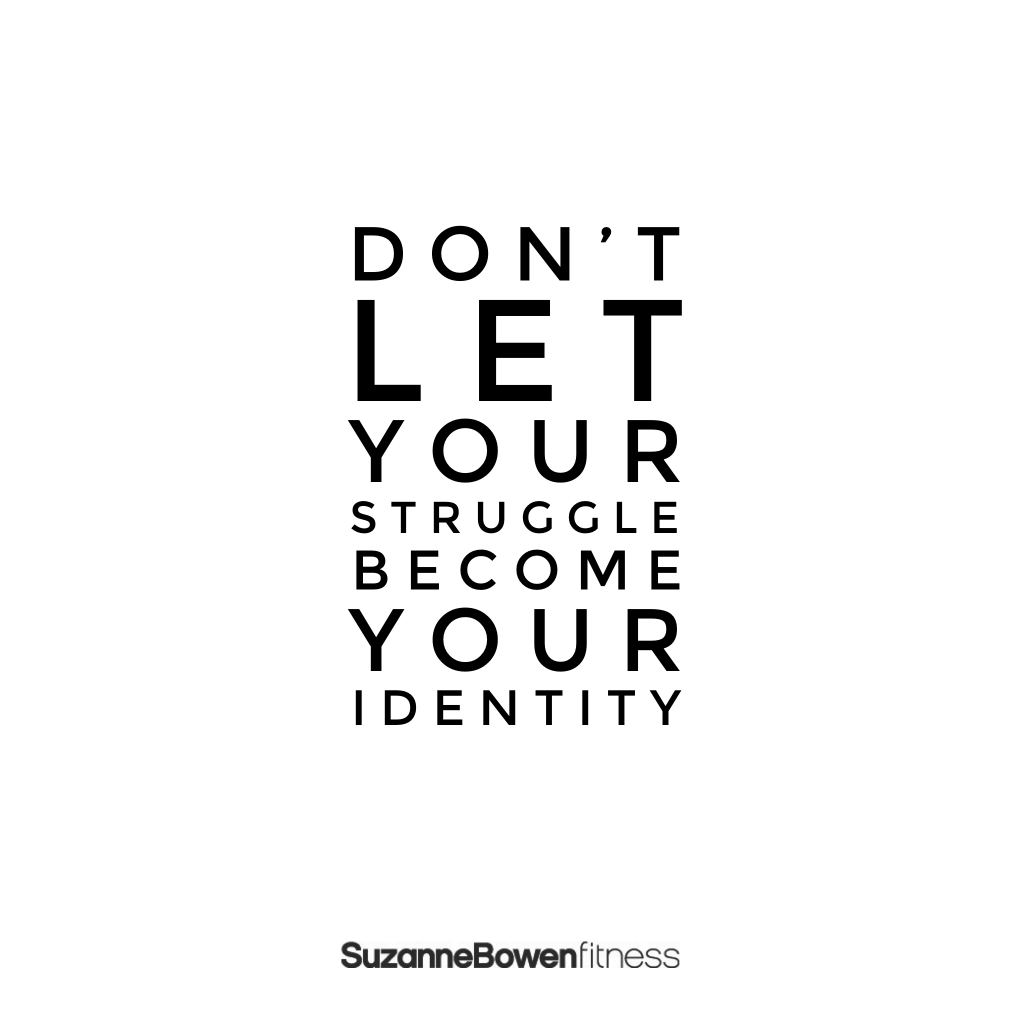 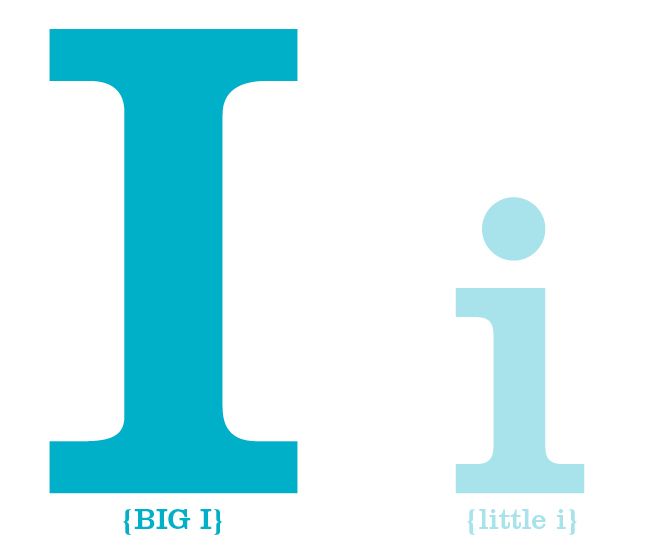 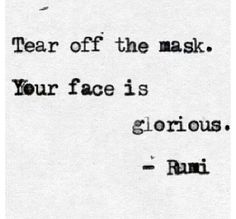 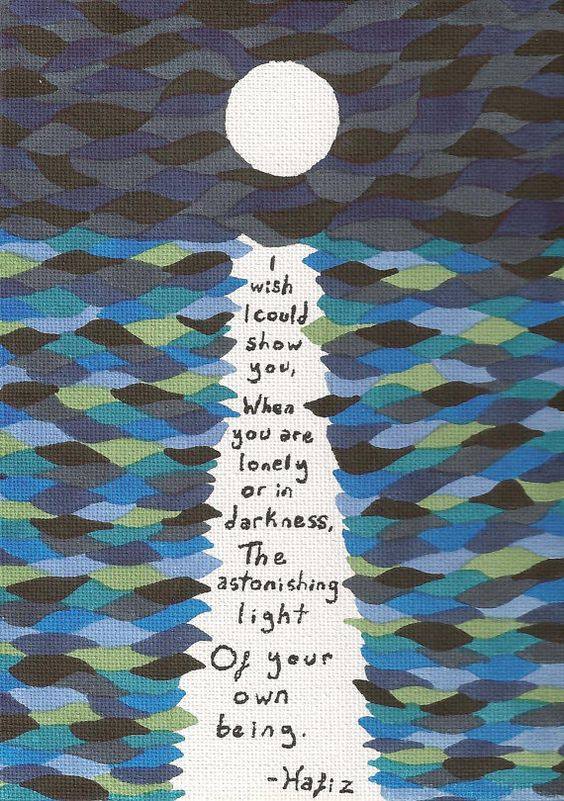 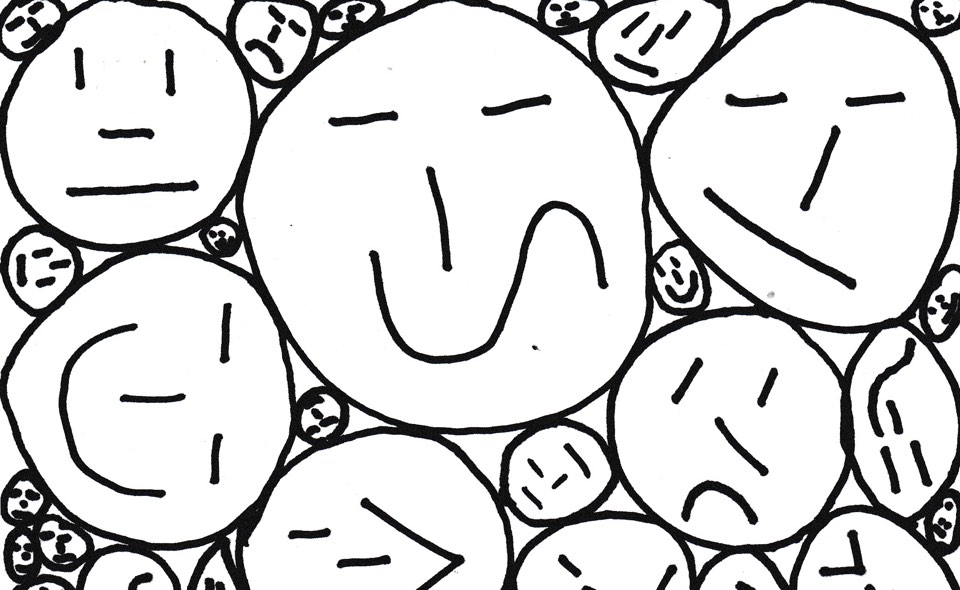